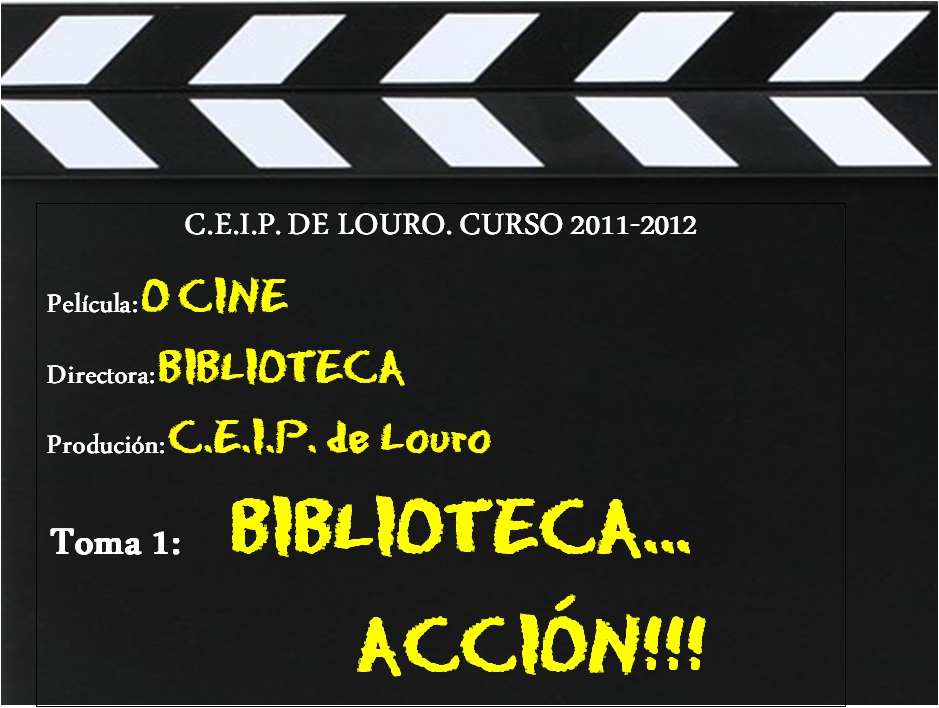 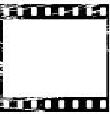 Características do Centro
Pequeno.
Alumnado de Infantil e Primaria.
Ámbito rural e costeiro.
Profesorado maioritariamente definitivo.
Como xorde o tema?
No 1º Claustro do curso propóñense varios temas. Sempre eleximos aqueles que vemos que poden “dar xogo” desde as diferentes áreas. 
	Consensuamos elexir “O CINE” conscentes do mundo repleto de estímulos audiovisuais no que o noso alumnado está inmerso.
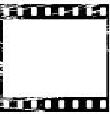 OBXECTIVOS
Investigar sobre a historia do cine e a súa evolución.
Coñecer os diferentes xéneros cinematográficos.
Recoñecer as diferentes profesións que interveñen na realización dunha película.
Entender e recoñecer os elementos da linguaxe audiovisual.
Apreciar unha forma distinta de “contar” historias.
Conseguir unha actitude “activa” durante o visionado dun film.
Reflexionar e plantexarse diferentes cuestións ao ver unha película.
Debatir sobre os temas que a película  nos propón.
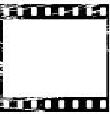 COMO SE VAI CONSTRUÍNDO O PROXECTO
Durante o 1º trimestre:
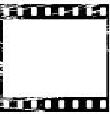 COMO SE VAI CONSTRUÍNDO O PROXECTO
Durante o 2º e o 3º trimestres:
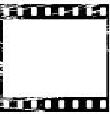 COMO SE VAI CONSTRUÍNDO O PROXECTO
A BIBLIOTECA é a encargada de facer factible o traballo a realizar, dotando de recursos e planificando actividades relacionadas que reforzan o que se vai aprendendo.
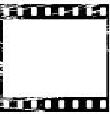 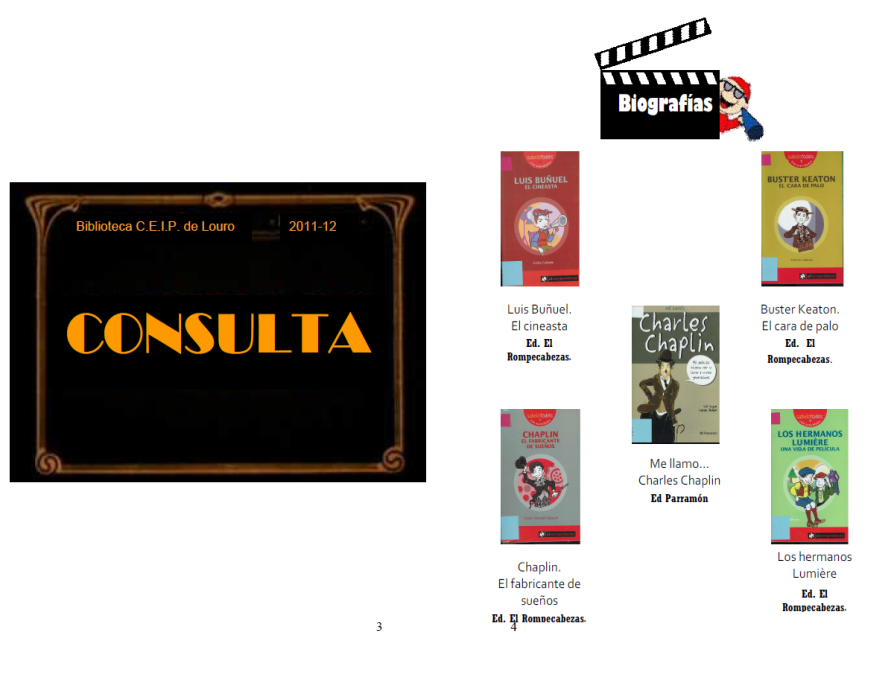 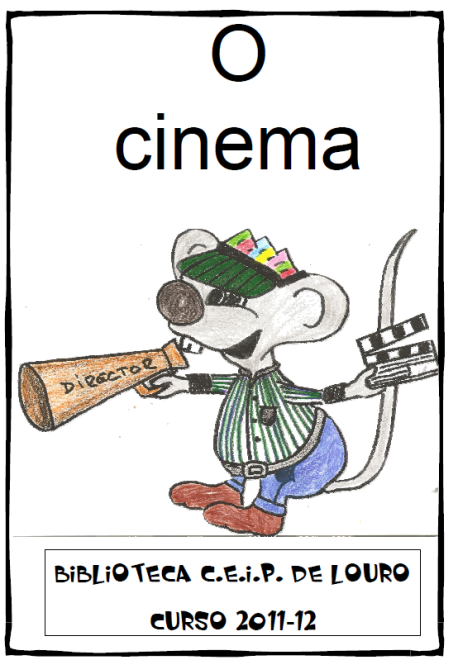 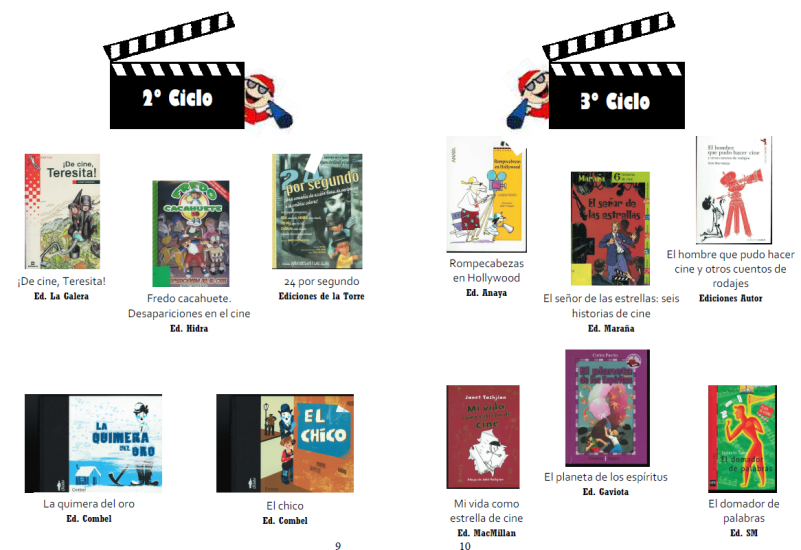 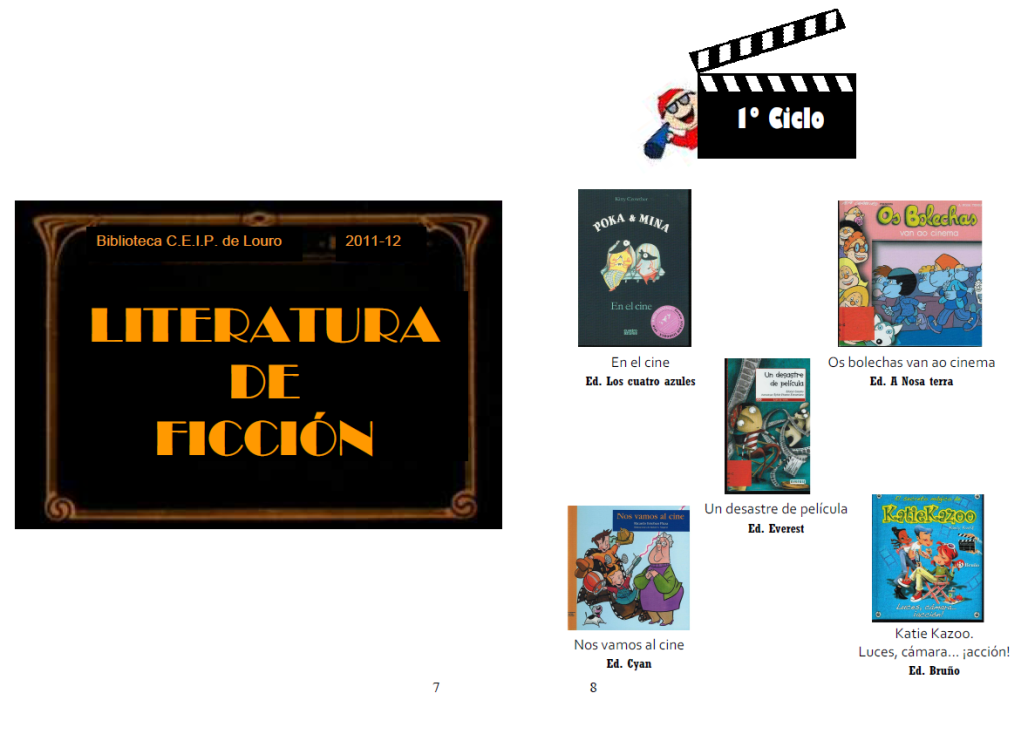 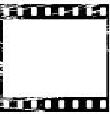 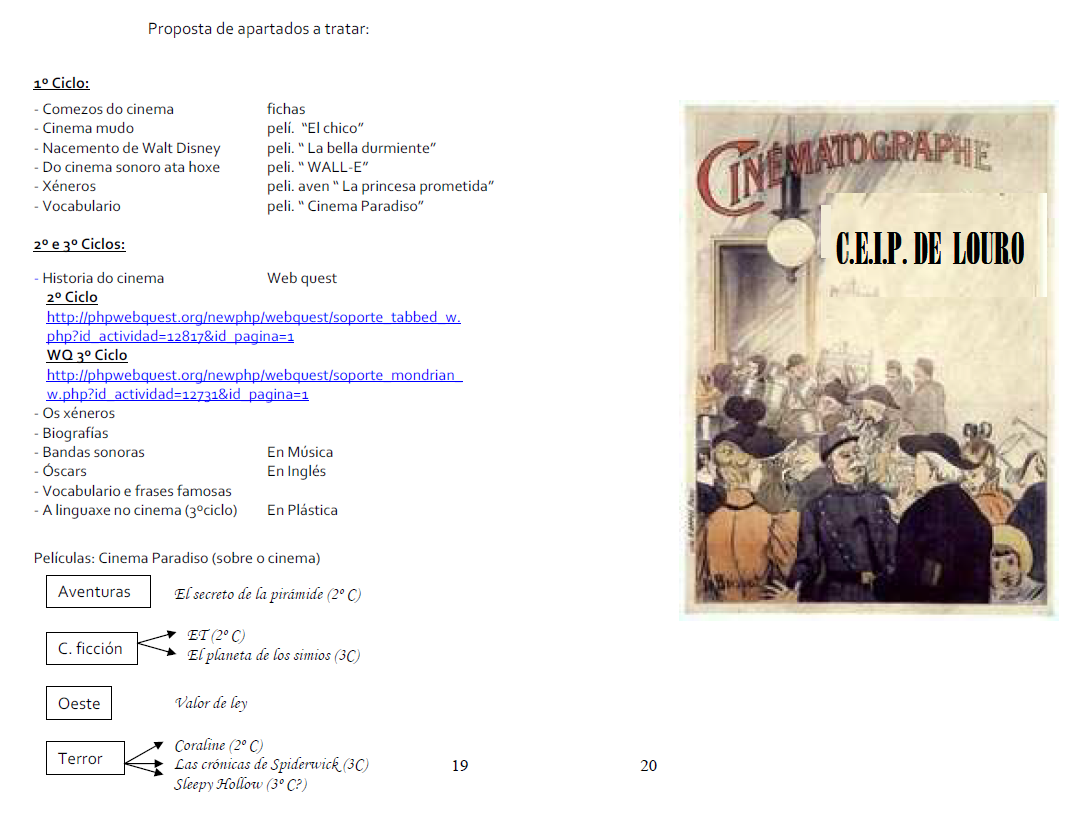 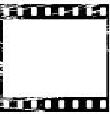 ACTIVIDADES E ASPECTOS QUE SE VAN TRABALLANDO
“Os planos e angulacións a través do CÓMIC”
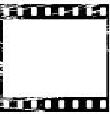 ACTIVIDADES E ASPECTOS QUE SE VAN TRABALLANDO
“As Bandas Sonoras”
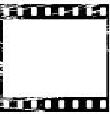 ACTIVIDADES E ASPECTOS QUE SE VAN TRABALLANDO
Como froito dun traballo de búsqueda documental elabórase, no 2º e 3º ciclos, un libro acompañado de CD no que se refrexa a evolución da música e a súa importancia desde o cine mudo ata os nosos días.
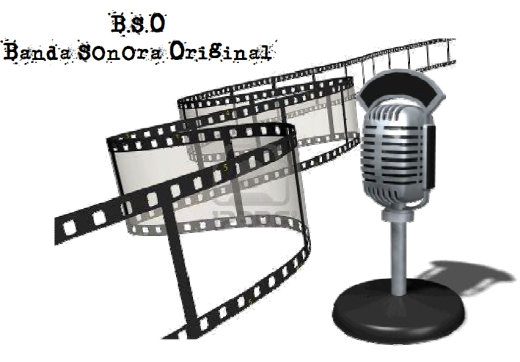 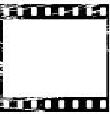 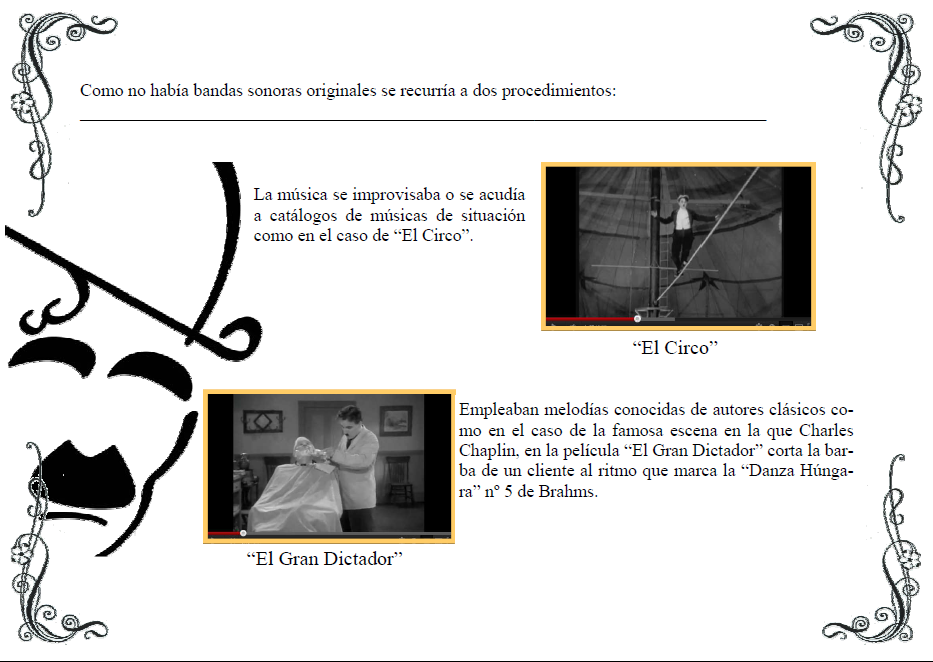 ACTIVIDADES E ASPECTOS QUE SE VAN TRABALLANDO
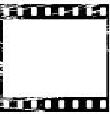 ACTIVIDADES E ASPECTOS QUE SE VAN TRABALLANDO
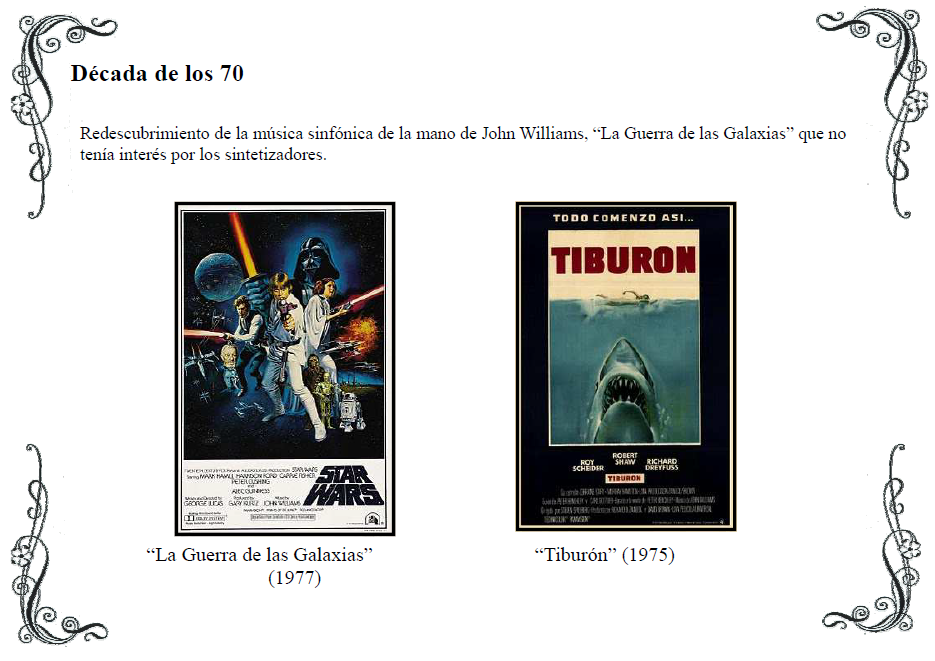 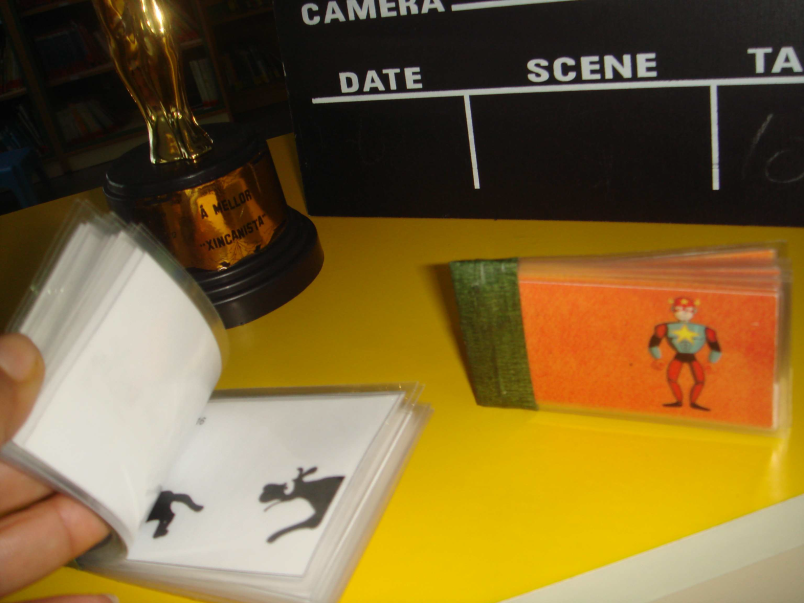 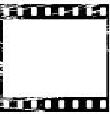 ACTIVIDADES E ASPECTOS QUE SE VAN TRABALLANDO
A  ANIMACIÓN
Partindo das películas de animación, investigamos como se logra o movemento ou animación desde a invención do cine ata hoxe en día:
Construíndo taumatropos, zoótropos,  praxinoscopios, fenaquistoscopios, flip-books,…
Aprendendo a técnica do Stop Motion para:
Facer curtas onde nós somos os personaxes.
Crear curtas de animación de textos coñecidos.
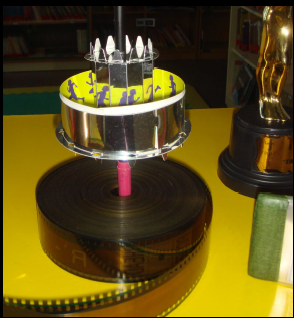 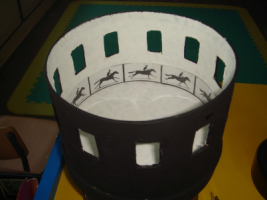 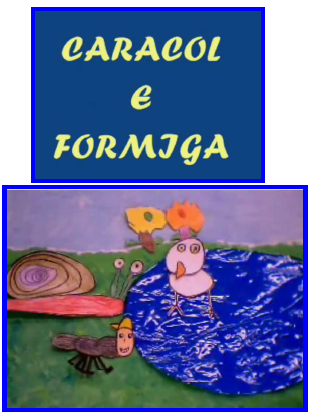 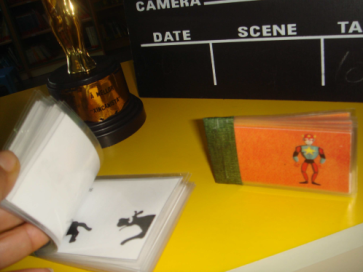 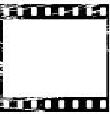 ACTIVIDADES E ASPECTOS QUE SE VAN TRABALLANDO
Desde a biblioteca coordínanse as seguintes actividades:

 Ciclo de películas de medo polas tardes na biblioteca.
 Saída de todo o alumnado a un cine para ver unha película.
Proxección de películas por ciclo para a celebración do día da Paz e proposta de unidades didácticas para traballalas.
Elaboración de dúas web quest para o 2º e o 3º ciclos de Primaria sobre a orixe do cine e a súa evolución.
Confección de fichas para o 1º ciclo sobre a orixe do cine, os xéneros cinematográficos, a animación, o proceso de elaboración dunha película, …
Obradoiro de stop motion para todo o alumnado.
Javier Rosell e Minia Regos
Participación na campaña “Nós tamén creamos” convocada por OQO, a CRTVG e a Secretaria Xeral de Política Lingüística
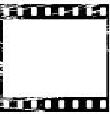 ACTIVIDADES E ASPECTOS QUE SE VAN TRABALLANDO
Creación dunha curta co programa Monkey Jam a cargo do alumnado do 3º ciclo.
 Concurso literario “Laxe das Rodas” (en colaboración co EDLG)
Preparación dunha xincana á que tamén estas invitados/as os pais e nais despois de que remate o alumnado.
Visita dun actor e experto en dobraxe: Santiago Fdez Fdez
Para a implicación das familias:
Concurso do “Preguntón”
Xornadas cos maiores (en colaboración co EDLG): 
As películas rodadas na zona. Exposición da experiencia dalgunhas nais que fixeron de extras.
Pais, nais, veciños,… cóntannos de que espectáculos podían disfrutar na súa infancia e mocidade neste contorno. A filla dos donos do cine de Muros explicounos moitas cousas sobre el.
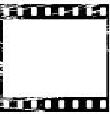 REPERCUSIÓNS
Contribuimos a fomentar a lectura desde varios ámbitos diferentes :
  - lectura de imaxes
  - acercamento do cómic e a súa linguaxe ao alumnado
  - traballo con biografías
  - planificación de entrevistas
  - lectura de libros de fición relacionados co tema
  Biblioteca = recurso fundamental e motor da práctica educativa.
  O alumnado é protagonista da súa aprendizaxe.
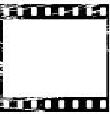 REPERCUSIÓNS
No caso concreto do cine:
   - 	coñecelo un pouco máis.
   - apreciar a función de elementos como o son e a imaxe para transmitir información e despertar os sentimentos. 
  -  	ser espectadores/as activos/as. 
  - 	achegar o cine ao profesorado como un recurso máis para o desenvolvemento das competencias e do currículo.
  - dar o primeiro paso na alfabetización audiovisual do noso alumnado. Temos que  formalo para que desenvolva a súa capacidade para analizar e producir textos audiovisuais, e prepararlo para o consumo crítico dos produtos dos medios de masas como o cine, a televisión ou a publicidade.
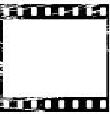 FIN
Grazas pola vosa atención